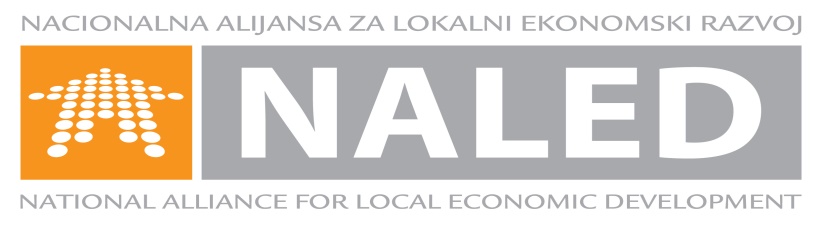 Efekti reforme PZZ i predlozi za unapređenjeDr Simo Vuković2016
KAPITACIONA FORMULA ZA IZABRANE LEKARE
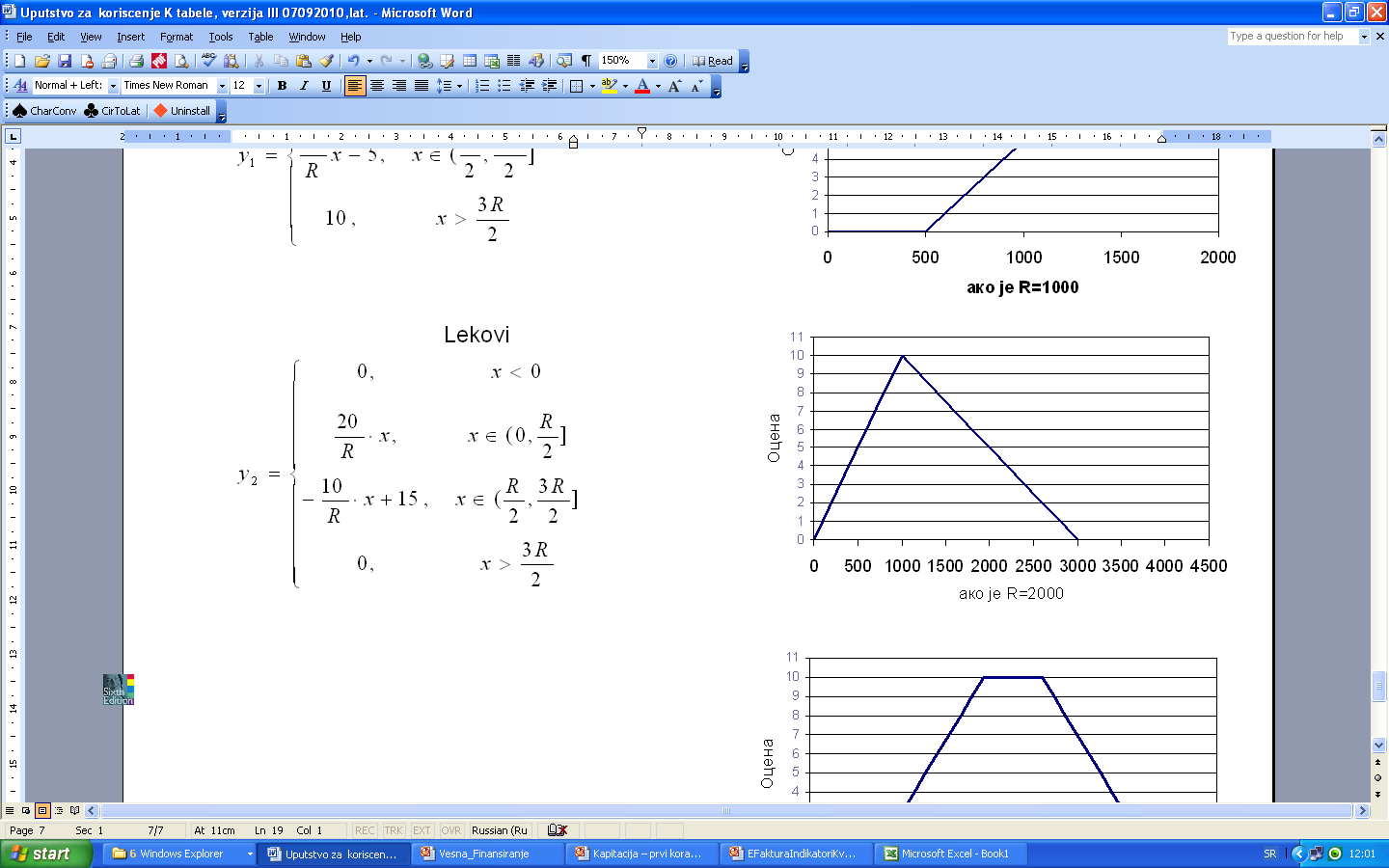 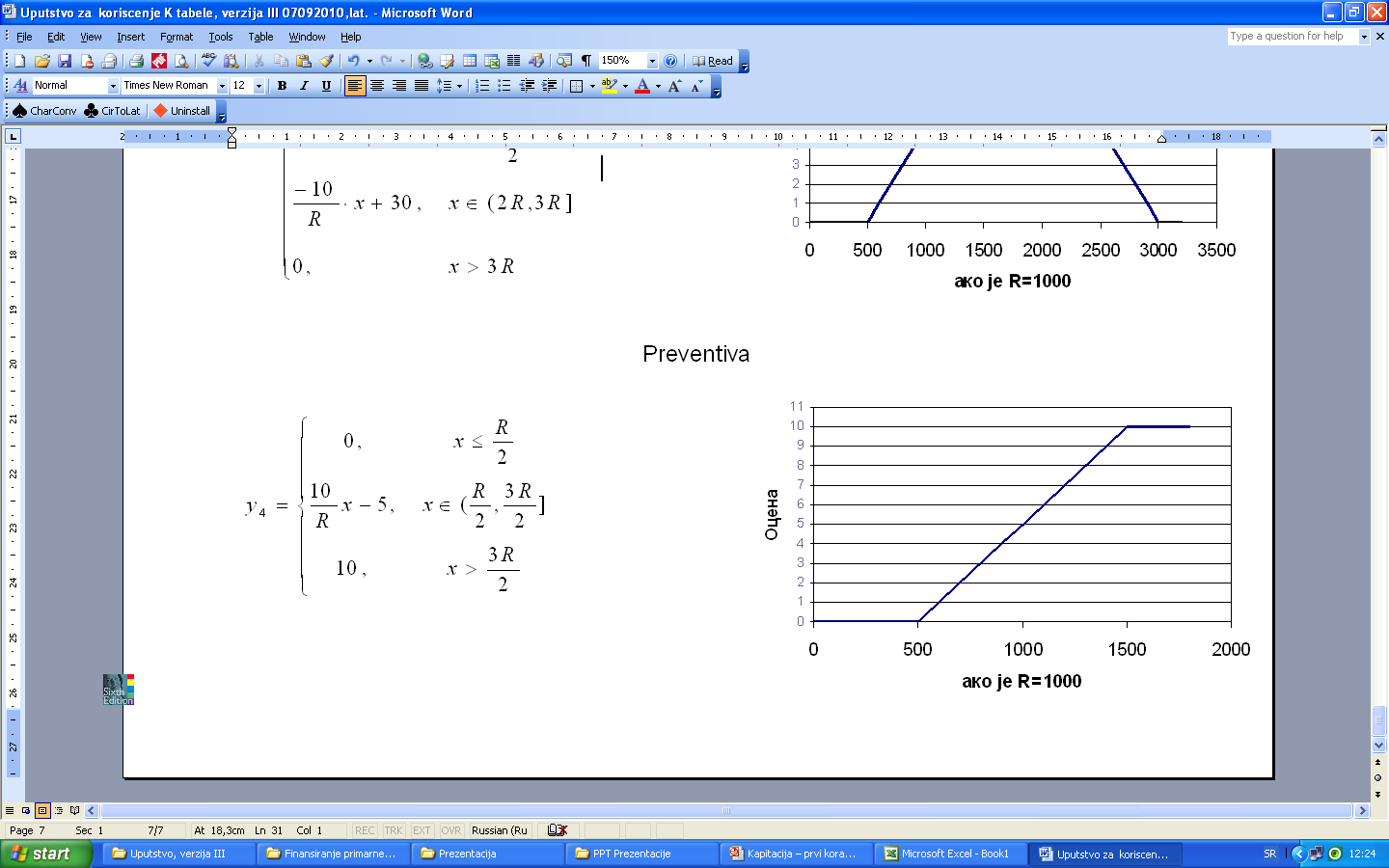 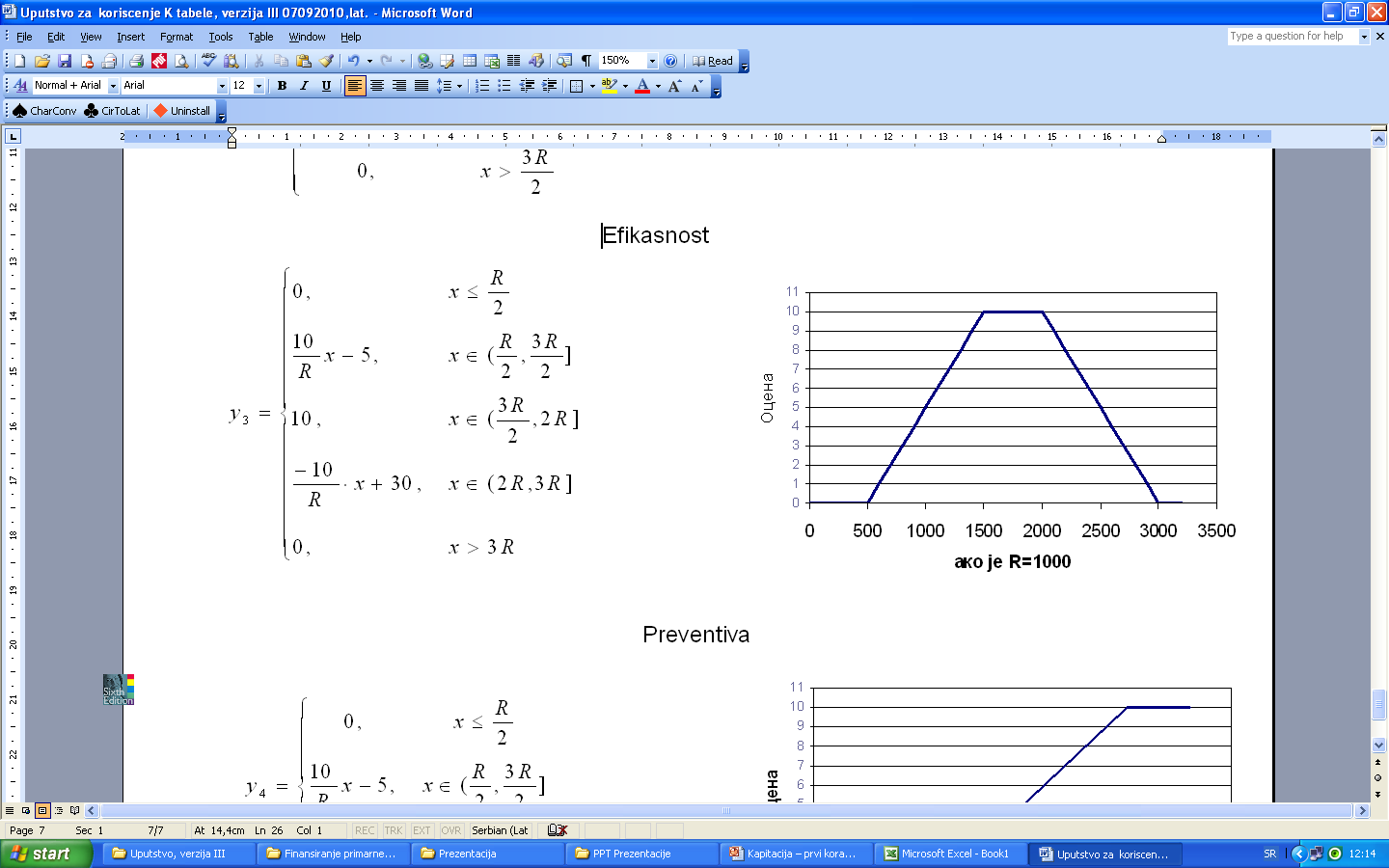 Promena načina finansiranja primarne zdravstvene zaštite
[Speaker Notes: Kapitacijom započinje proces uvođenja načina plaćanja “po učinku” za zaposlene u primarnoj zdravstvenoj zaštiti.

Kapitacija, koja se kao sistem primenjuje u većini evropskih zemalja, uključujući i zemlje nastale raspadom bivše SFRJ, pripremala se u Srbiji više godina, prvo kroz Projekat Razvoj zdravstva Srbije, Ministarstva zdravlja i Svetske banke, pa kroz projekat Kapitacija, Ministarstva zdravlja i Evropske komisije, a zatim kroz rad Radne grupe za kapitaciju i od 2012. godine radom Radne grupe za kapitaciju u okviru RFZO.
Primenjuje se na izabrane lekare, koji pružaju zdravstvenu zaštitu u Opštoj medicini, zaštiti žena, zaštiti dece i u dečijoj i preventivnoj i opštoj stomatologiji.
Ne obuhvata sve lekare u PZZ. 
Ne primenjuje se na:
Lekare u kućnoj nezi
Lekare u hitnoj pomoći
Lekare na specijalizaciji
Lekare početnike u prvih godinu dana rada]
REGULATIVA
1. jula 2012. -Uredba o korektivnom koeficijentu, najvećem procentualnom uvećanju plate osnovne plate, kriterijumima i merilima za deo plate koji se ostvaruje po osnovu radnog učinka, kao i načinu obračuna plate zaposlenih u zdravstvenim ustanovama (Sl. Glasnik RS broj100/11)


- Zakon o zdravstvenom osiguranju (čl.181)
OBRAČUN PLATA
Ukupna plata se sastoji iz:
Osnovnog (fiksnog) dela plate i
dela plate po osnovu radnog učinka (varijabilni deo).  
             
         2008 (polazna ideja)...30%

                  2012 (predlog Uredbe)...22,22%

                                 2013 (Uredba)...4%

                                                2016 (Uredba)...8,08%
5
Kriterijumi za deo plate po učinku
[Speaker Notes: Za oblast opšte medicine, zdravstvene zaštite dece i zdravstvene zaštite žena kriterijumi su kao na slici.]
6
Kriterijumi za deo plate po učinku
7
Ocena
Za svaku od navedenih kategorija određuje se ocena u rasponu od 0 do 10.
Sva vrednovanja uspešnosti rada lekara po važećoj Uredbi računaju se u odnosu na prosečne vrednosti njegove ustanove, osim recepata.
Ocene po kategorijama se ponderišu i sabiraju kako bismo dobili ukupnu ocenu.
 Primer:
Ukupna ocena= 7*0,4 + 8*0,2 + 9*0,1 + 10*0,3 = 8,3
[Speaker Notes: Za svaku od kategorija određuje se ocena u rasponu od 0 do 10. Ocena 5 odgovara onoj vrednosti koja je jednaka proseku službe u kojoj zaposleni radi, za svaku kategoriju ponaosob. Registracija učestvuje sa 40% u ukupnoj oceni, pa se množi sa 0,4. Ocena za racionalnost se množi sa 0,2 jer ova kategorija ima “težinu” 20% i td.
Da li je pravedno to što se u obzir ne uzimaju republički proseci? Desiće se da u nekom izuzetno vrednom i jakom timu, gde su i svi lekari veoma angažovani i svi proseci visoki, treba mnogo više truda i za ocenu 5, a ocena 10 je daleko, dok se za istu takvu ocenu 5 ne morate previše truditi ako radite u sredini gde su rezultati većine kolega skromni. Treba razmisliti o tome da li bi sistem bio pravedniji ukoliko bi se za kriterijume uzimali proseci na nivou Republike, jer bi se time omogućilo svakom lekaru da za isti broj registrovanih pacijenata i isto zalaganje dobije istu ocenu, bez obzira da li radi na Vračaru ili u Brusu npr. 
Ali moramo biti svesni i velikih rizika ukoliko bismo prešli na republički prosek, jer postoje velike razlike u uslovima u kojima rade pojedini domovi zdravlja-pre svega se misli na razuđena i nerazvijena područja, gde bi nagli prelazak na republički prosek doveo do problema u radu onih domova zdravlja koji moraju da obezbede dostupnost zdravstvene zaštite i u udaljenim naseljima sa malim brojem stanovnika, tj. osiguranika. U Crnoj Gori je to rešeno dodatnim koeficijentima koji se dodaju na osnovni koeficijent za svako osigurano lice koje ima izabranog lekara na teritoriji te opštine.]
Prosečne vrednosti
2010/2016
Procenat osiguranika koji se registrovao kod izabranog lekara je 99,99% (podaci iz oktobra 2016)
Promena načina finansiranja primarne zdravstvene zaštite
[Speaker Notes: Dakle, procenat osiguranika koji se registrovao kod izabranog lekara je znatno viši u odnosu na period pre promene načina finansiranja PZZ.]
Opšta medicina- 2010/2016
Promena načina finansiranja primarne zdravstvene zaštite
Vrednost Rp / opšta medicina/ po osiguraniku-2010/2016
Opšte zadovoljstvo korisnika zdravstvenih usluga
Predlozi za unapređenje
Rast varijabilnog dela plate, vezan za rast plata u Republici (već od januara 2017. od planiranog povećanja plata od 5%, za 1% uvećati varijabilitet)

Postepeni prelazak na republički prosek, uz korekcije za nerazvijena i razuđena područja

Uvođenje novih parametara za praćenje kvaliteta
Dodatni indikatori kvaliteta
[Speaker Notes: Ovo su indikatori kvaliteta koje RFZO može da prati. Trebalo bi razmotriti koje od ovih indikatora bi trebalo uključiti u formulu]